Φυσική Αγωγή για την Ε΄ Δημοτικού
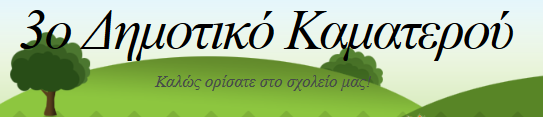 1
14/5/2020
Ε΄ ΤΑΞΗ
Θέμα: Κουίζ γνώσεων
Μπες στον παρακάτω σύνδεσμο (με την βοήθεια των γονιών σου) και βρες το σωστό!!!
Μην ξεχάσεις να αναζητήσεις πληροφορίες από το βιβλίο σου!!
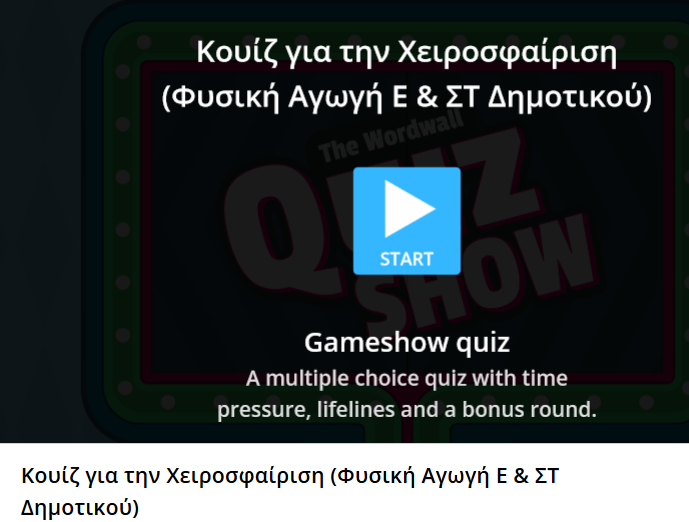 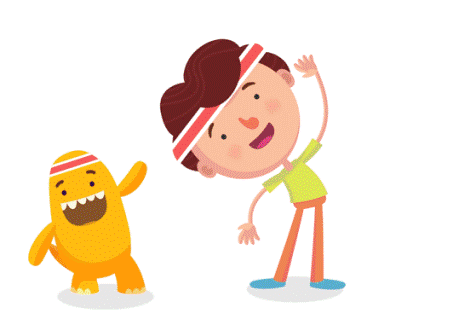 https://wordwall.net/resource/2136972/
2
14/5/2020
ΧΡΗΣΙΜΕΣ ΙΣΤΟΣΕΛΙΔΕΣ
Βιβλίο μαθητή (Ε & ΣΤ τάξη)
http://ebooks.edu.gr/modules/ebook/show.php/DSDIM-G100/156/1110,4039/
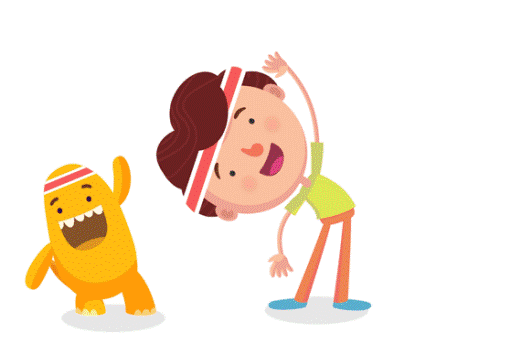 3
14/5/2020
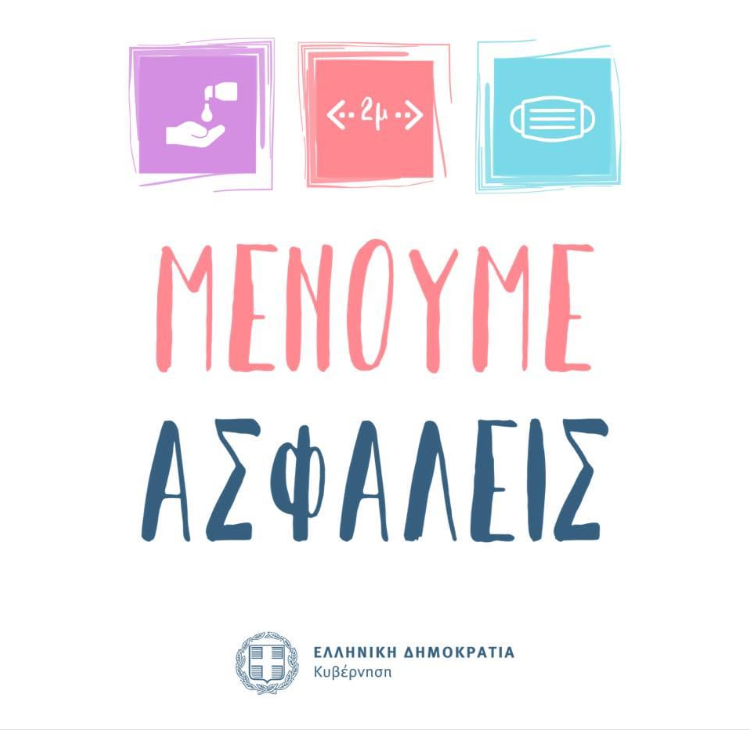 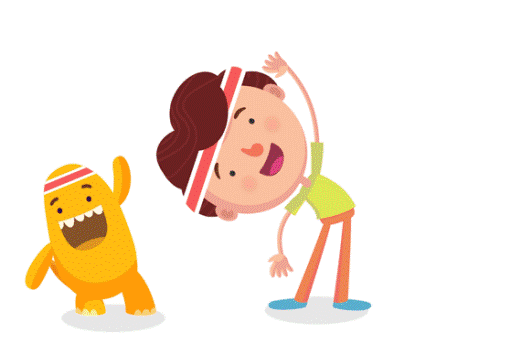 4
14/5/2020